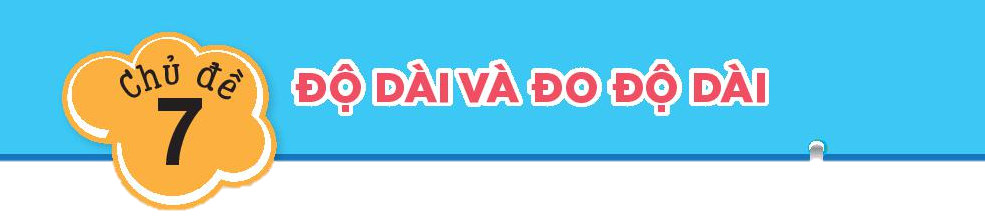 Bài 25
DÀI HƠN, NGẮN HƠN
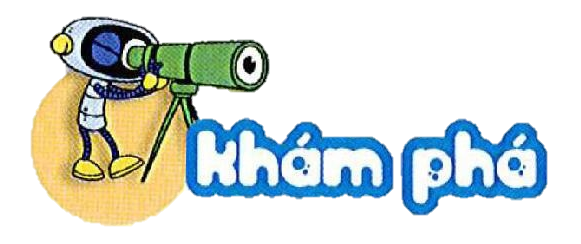 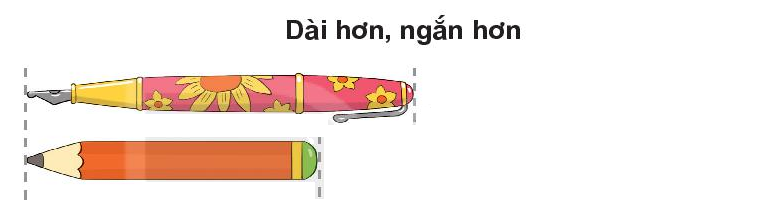 Bút mực dài hơn bút chì.
Bút chì ngắn hơn bút mực.
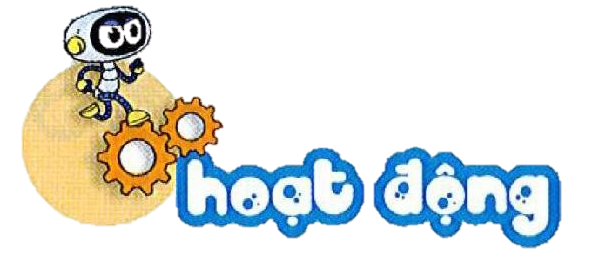 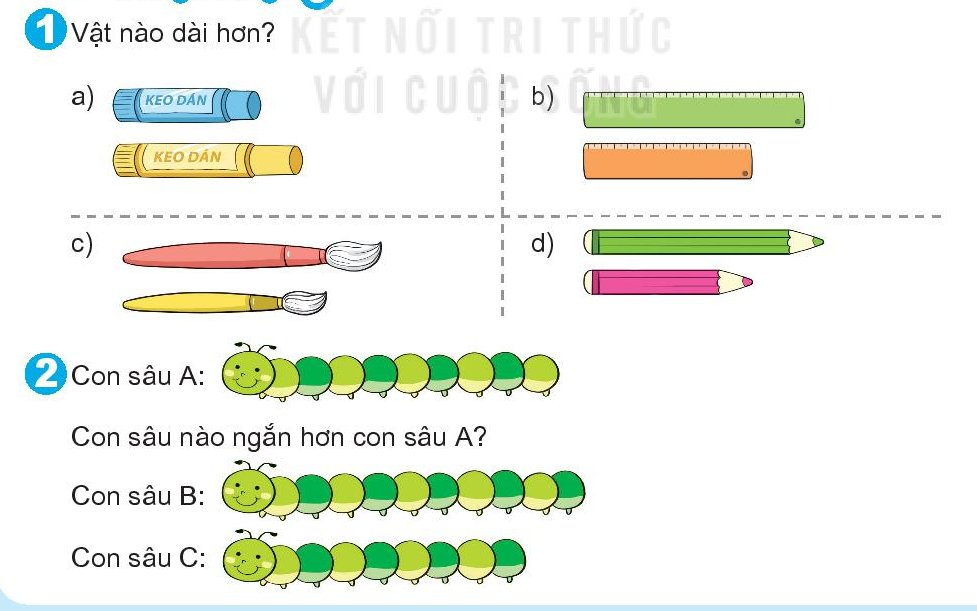 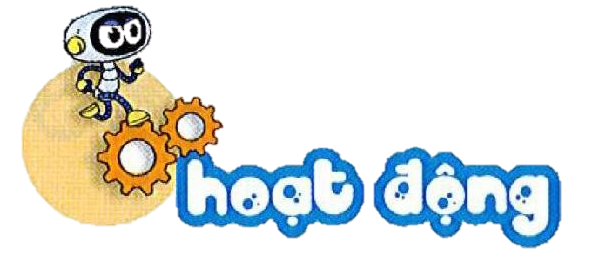 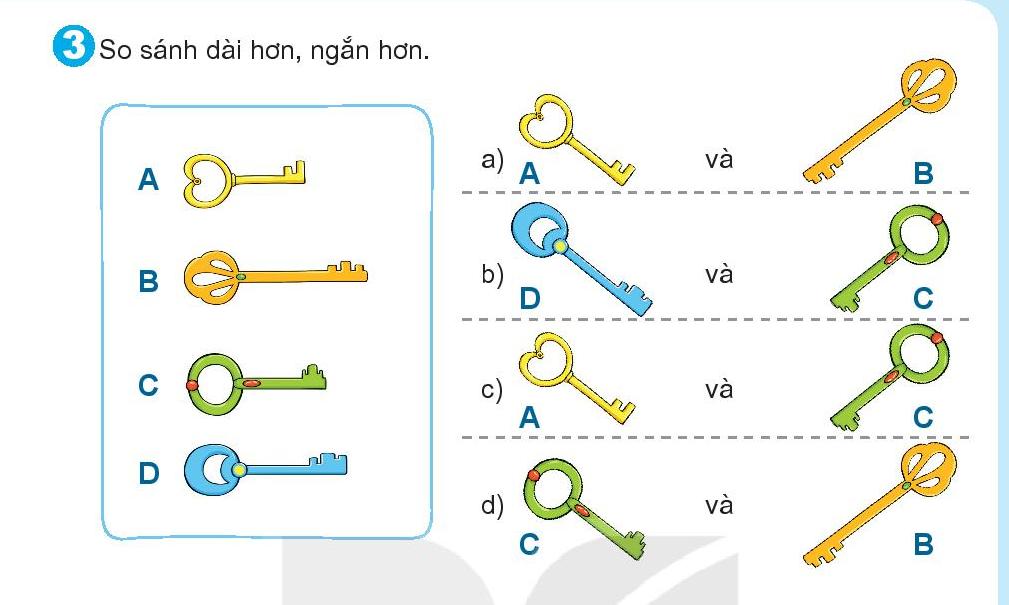 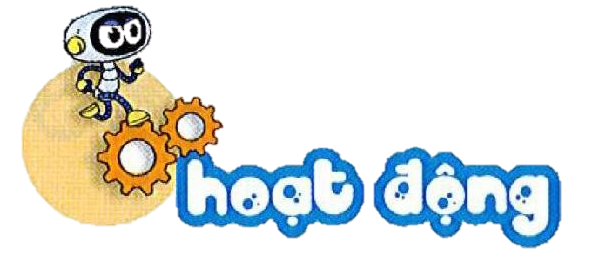 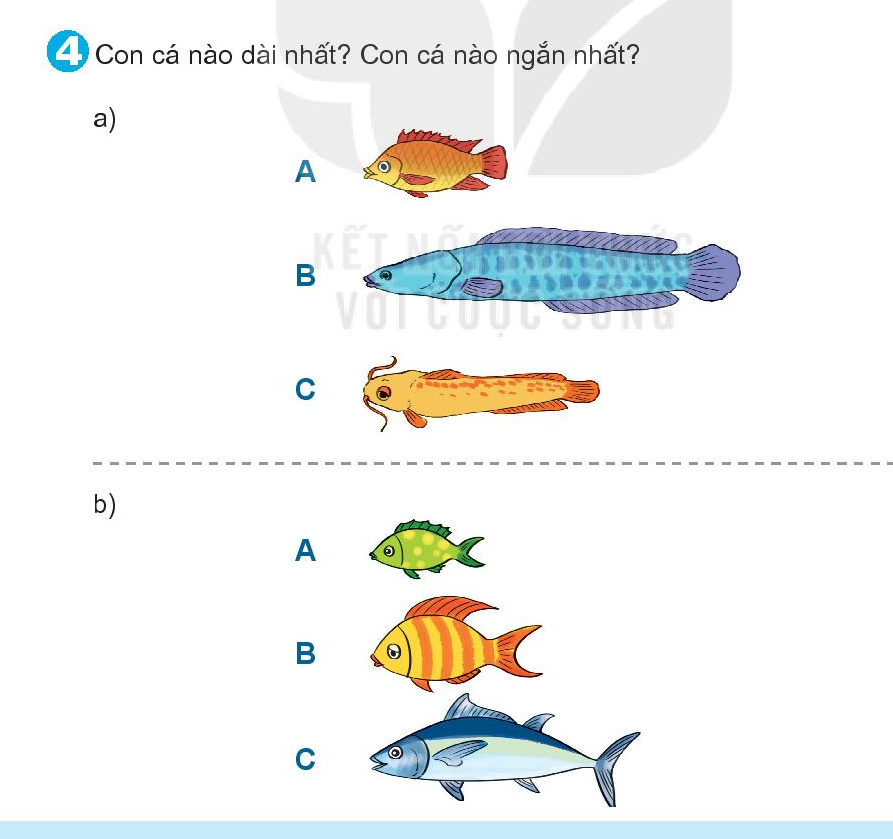 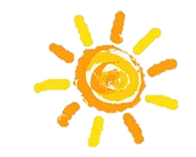 Tiết học kết thúc!